2020 Annual GSICS Calibration Report - GEO
Chengli Qi 
Na Xu, Xiuqing Hu, Hanlie Xu, 
Qiang Guo, Boyang Chen, Lin Sun
National Satellite Meteorological Center(NSMC), CMA

2020 GSICS Webmeeting, 
16, Apr, 2020
2019 Geo Calibration work in CMA
Major satellite/Instrument events of FY-2 & FY-4 relevant to calibration and the impact on the radiance quality
FY-4/GIIRS status updates in 2019 and performance of V3 L1 data.
Radiometric calibration performance for FY-2 & FY-4 Imagers using GSICS inter-calibration/inter-comparison
Table/Figure summarizing bias/unc: average of last one year or typical time period
Time series chart of bias/unc: since operation start or last one year
Scene Dependent Bias: Scatterplot of scene dependent bias
http://planet.rssi.ru
FY-2 Calibration Events in 2019
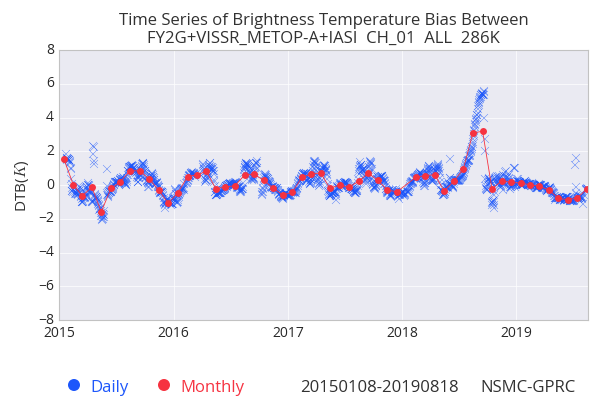 FengYun satellite operation information and announcements:
http://www.nsmc.org.cn/en/NSMC/Channels/100029.html
http://planet.rssi.ru
FY-4 Calibration Events in 2019
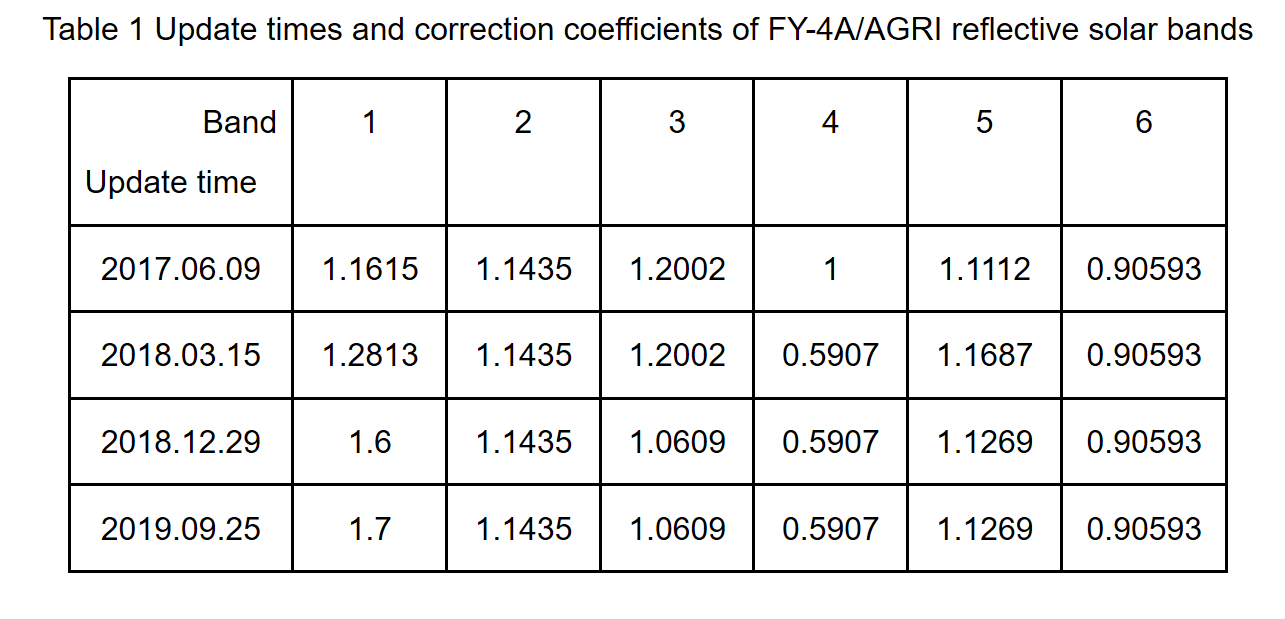 FY-2G/H IR Rad. Calibration Performance (2019)
FY-2H
FY-2G
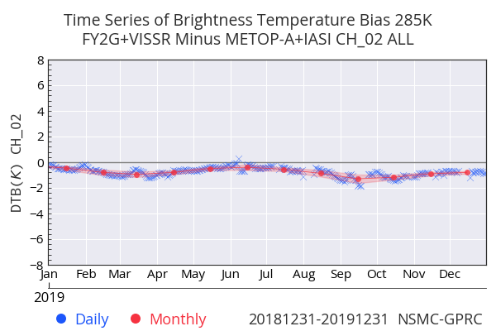 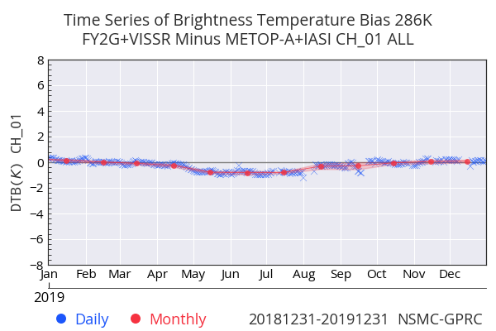 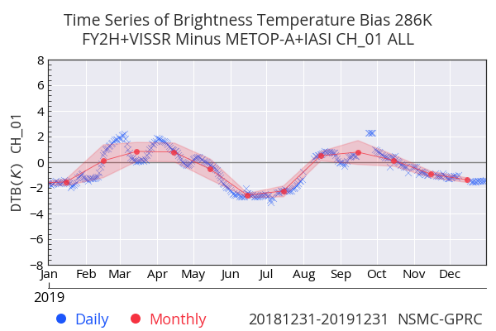 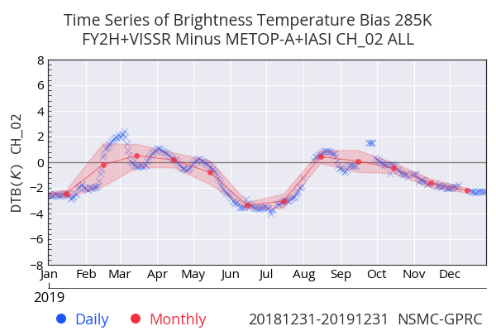 Ref: IASI-A
Ref: IASI-A
IR1
IR2
IR1
IR2
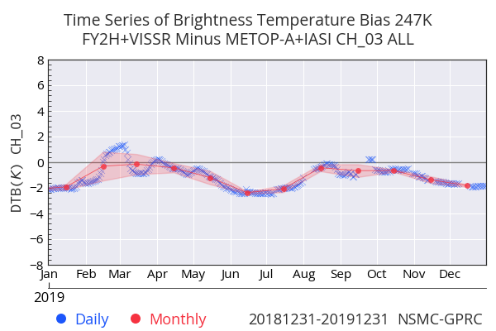 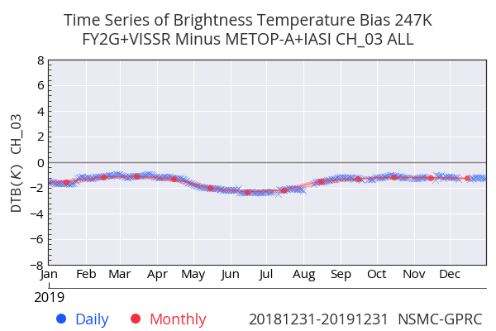 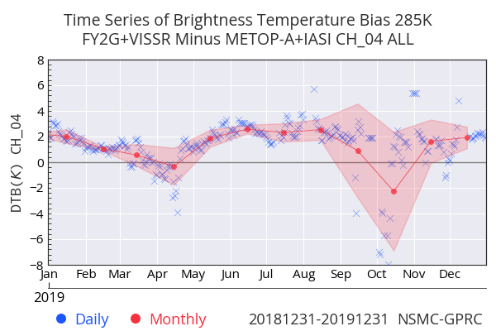 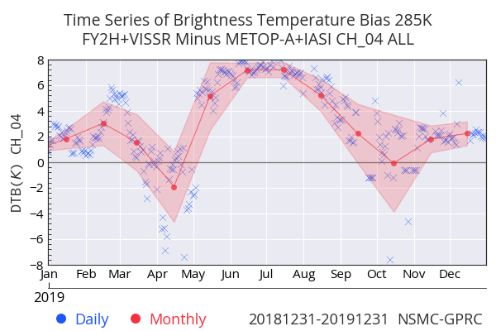 IR3
IR4
IR3
IR4
Bias at window channels are less than 1k (FY-2G) and 1.5k  (FY-2H)
FY-2G/H’s Tb bias at standard Tb show seasonal variation;
FY-4A/AGRI IR Rad. Calibration Performance
*Average bias in 2019;
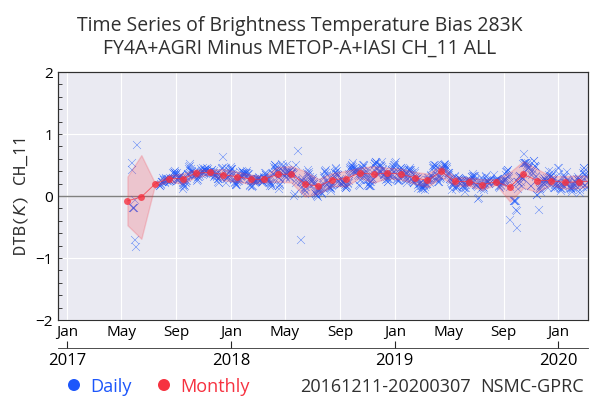 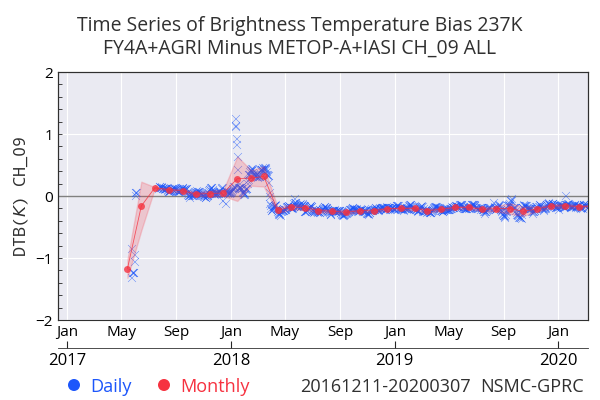 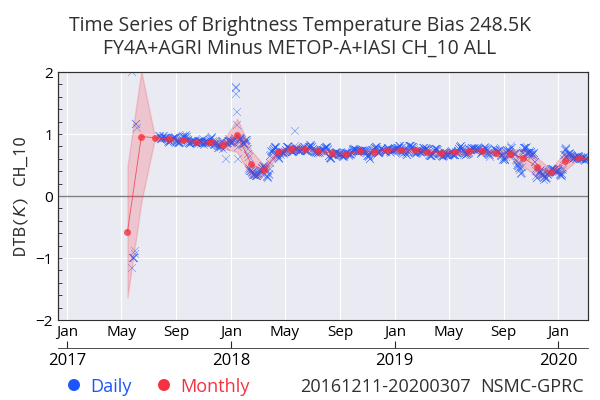 CH 10
CH 9
CH 11
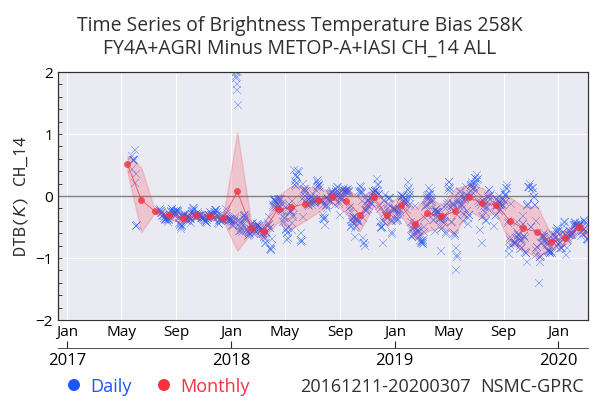 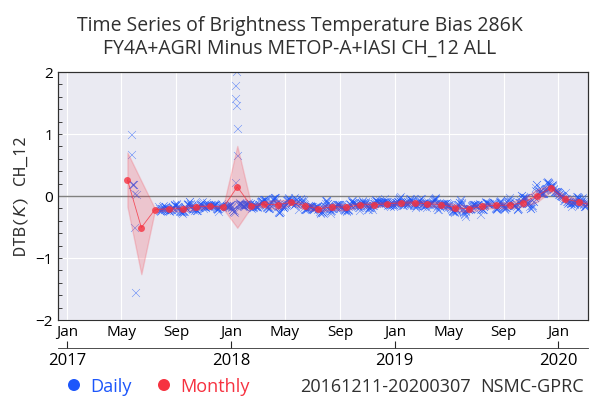 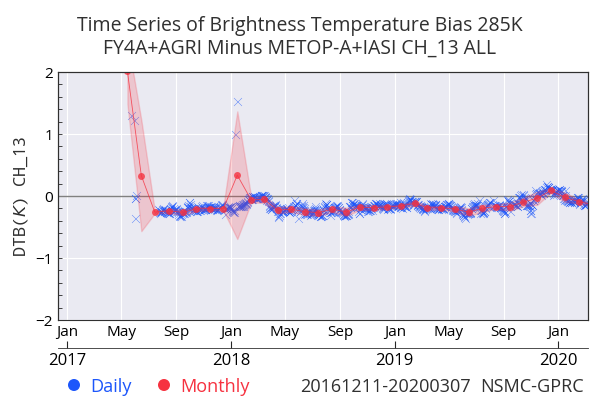 CH 12
CH 14
CH 13
Tb bias are less than 0.7 k (operation phase);
Scene dependent is much more better than FY-2G/H;
No strong seasonal variation;
Improvement of radiance consistency in different detectors
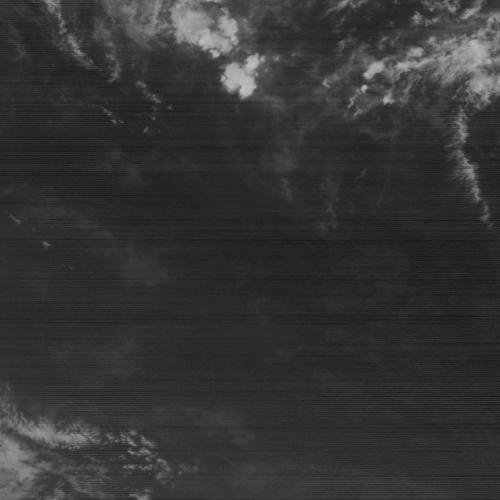 13.2-13.8um
Stripping in absorption channels are more obvious, main contribution from inconsistent SRFs.
The maximum equivalent noise can reach 2K, improved algorithm of adaptive wavelet filter has been preliminarily developed.
The requirement of quantification is getting higher, systematic design needs to be strengthened and the image quality needs to be improved continuously
Improvement of radiance consistency in different detectors
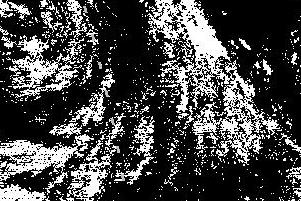 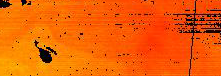 Before de-stripping
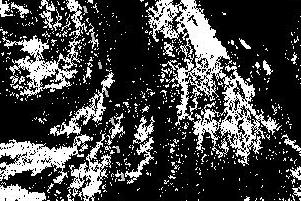 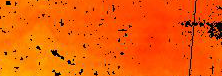 After de-stripping
SST
Cloud Mask
Monitoring and calibration updates using stable target
FY-4A AGRI RSB
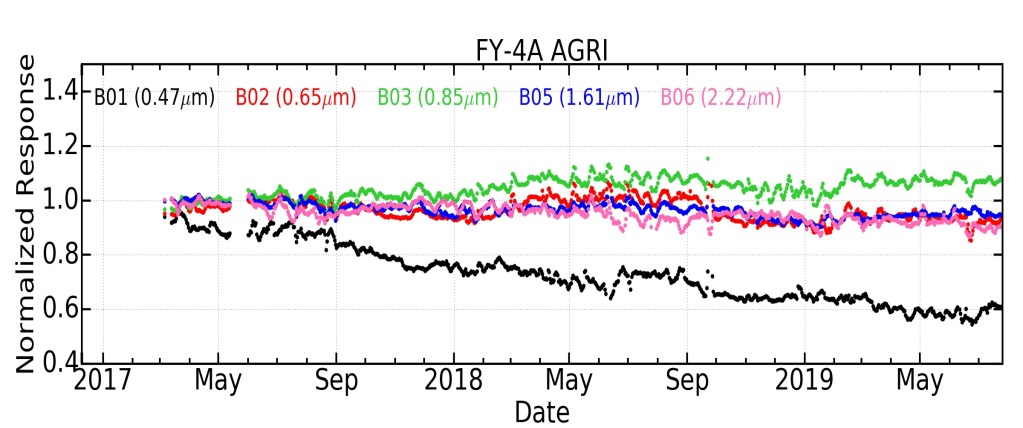 Normalized response trend using Multi method;
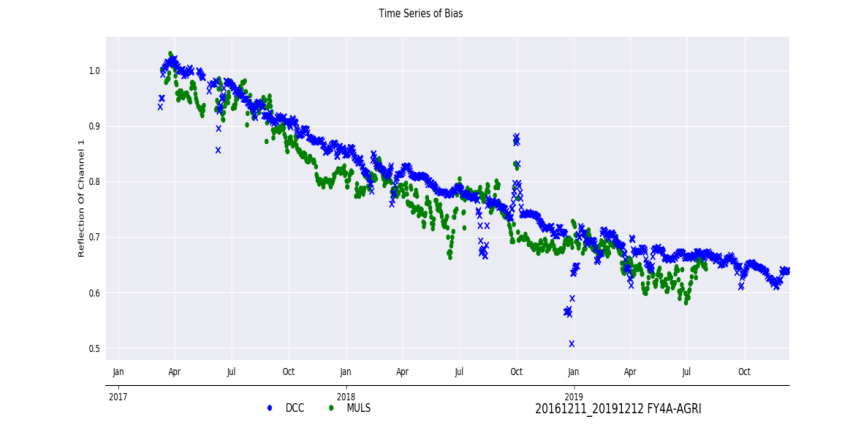 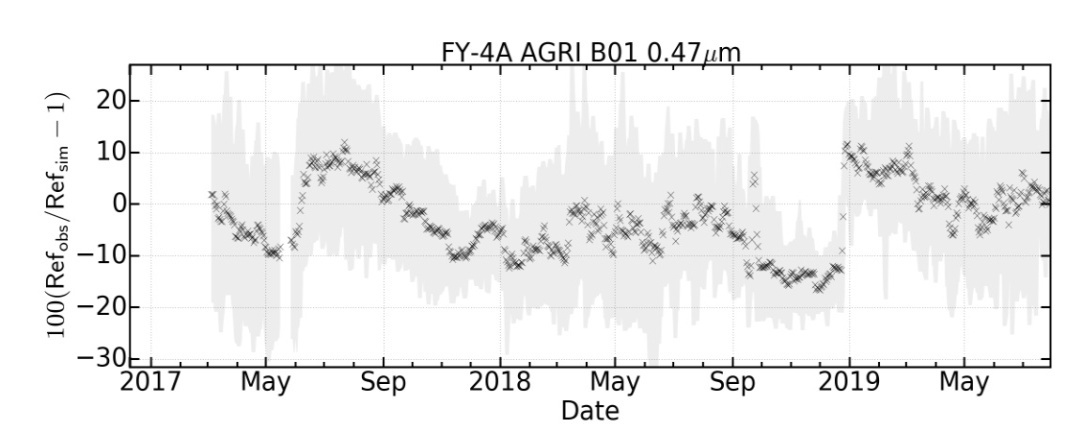 Operational Ref bias variation in 2 years;
Reflection of Ch1 at DCC and Multi station are consistent;
DCC monitored reflectance of operational VS recalibrated
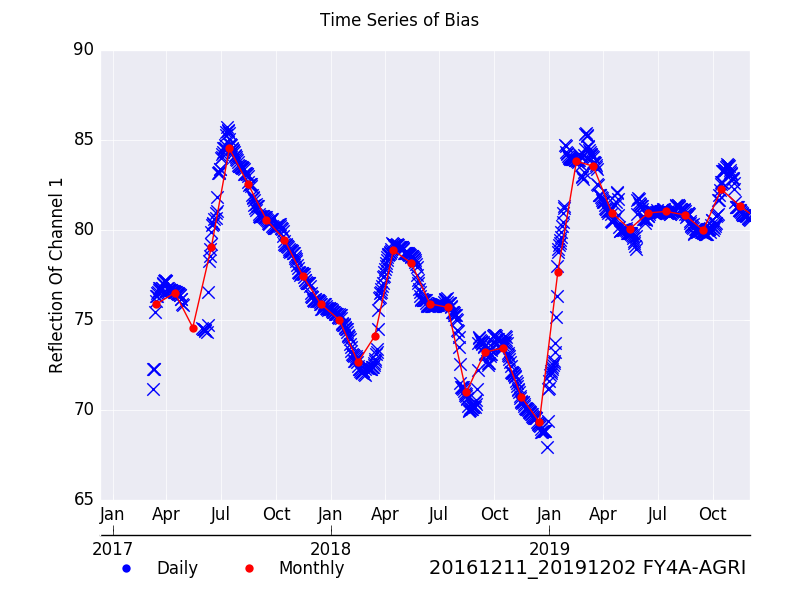 DCC reflectance (operational)
15% fluctuation in Operational calibration results
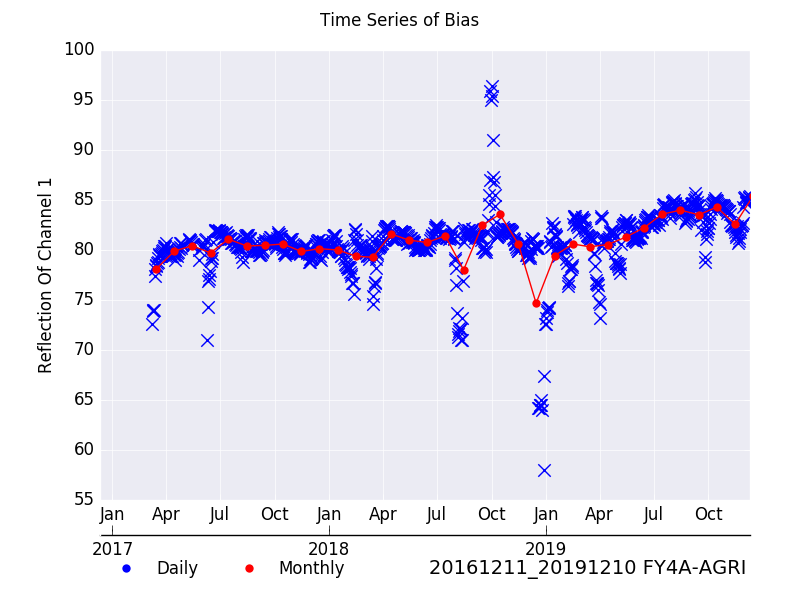 Fluctuation was greatly decreased in recalibrated  results
DCC reflectance (recalibrated)
Milestones of FY-4/GIIRS L1 Data (Operation, Distribution and Application)
2016.12~2017.10: Commissioning and Preliminary Validation
2017.11~2018.04: User Readiness (i.e. observation mode optimization, training)
2018.05~2018.11: Experimental Application (i.e. NWP and retrieval)
2018.12: Operational Application in GRAPES (direct radiation assimilation)
2019.01: V1 Data Distribution to International Users;
2019.08: V2 Data in Operation(QC，ZPD alignment)
2019.10: V2+ available (spectral coding error corrected)
2019.11.07: V3 Data in Operation (diurnal BT biases variation corrected)
Key Improvements of GIIIRS L1 Data in V3
Abnormal Observations (bad graduals) Correction
Spectral Optimization
Off-axis effects correction (for 32×4 detector array)
Accurate spectral shift correction
Radiometric Optimization
ZPD-aligning improvement
New calibration model for diurnal-varying on GEO platform 
Processing Efficiency Optimization
Fast DFT for GIIRS utilization (increased by 8~10 times) 
Optional Apodization upon L1 Data
0813~0828: Hamming Apodization
0829~ : Unapodized
Bad granules occurred in V1 has been overcome completely: 11/350≈3%
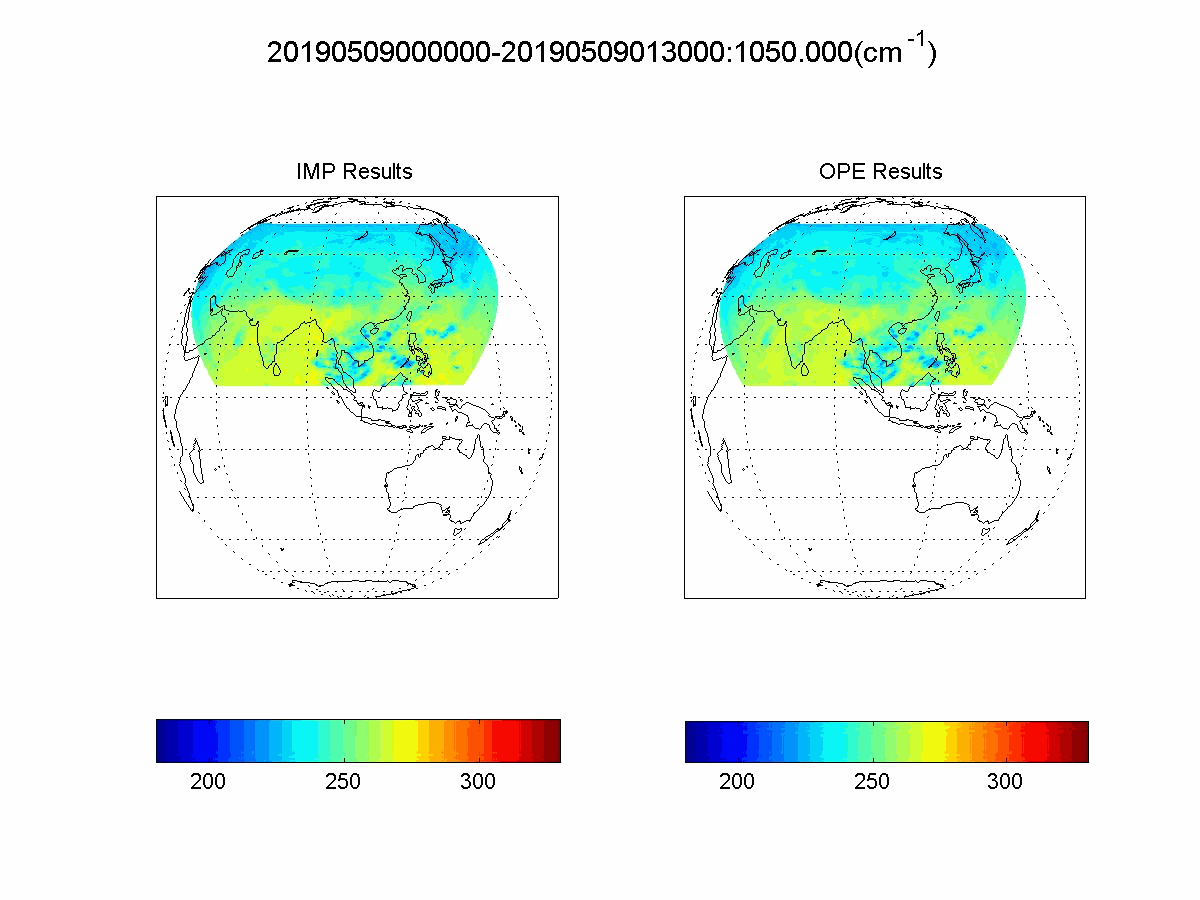 V2/V3                                        V1
FY4A/GIIRS spectral and radiometric asessment
SSEC/UW Assessments of V3 Spectral Shifts
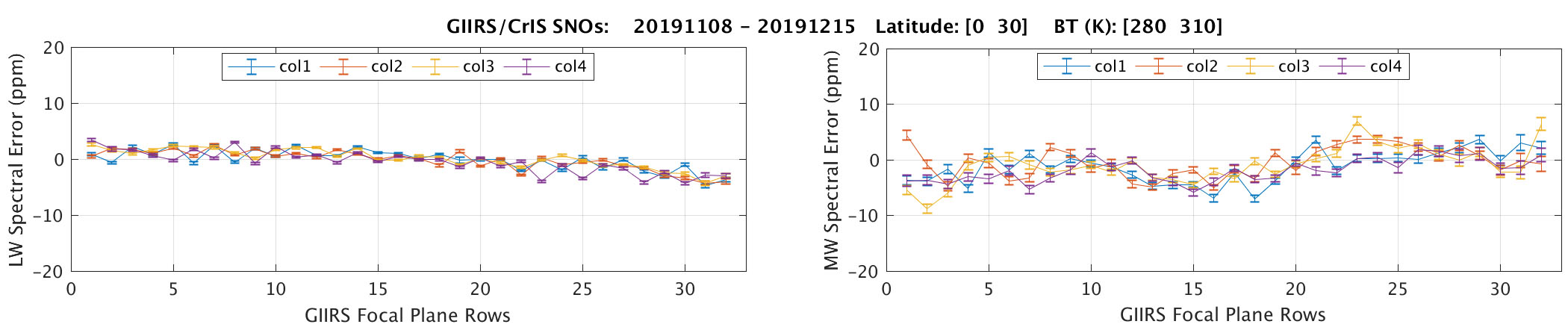 < 5ppm
< 10ppm
ECMWF Assessments of V3 Radiance (O-B): channel7 (~100hPa)
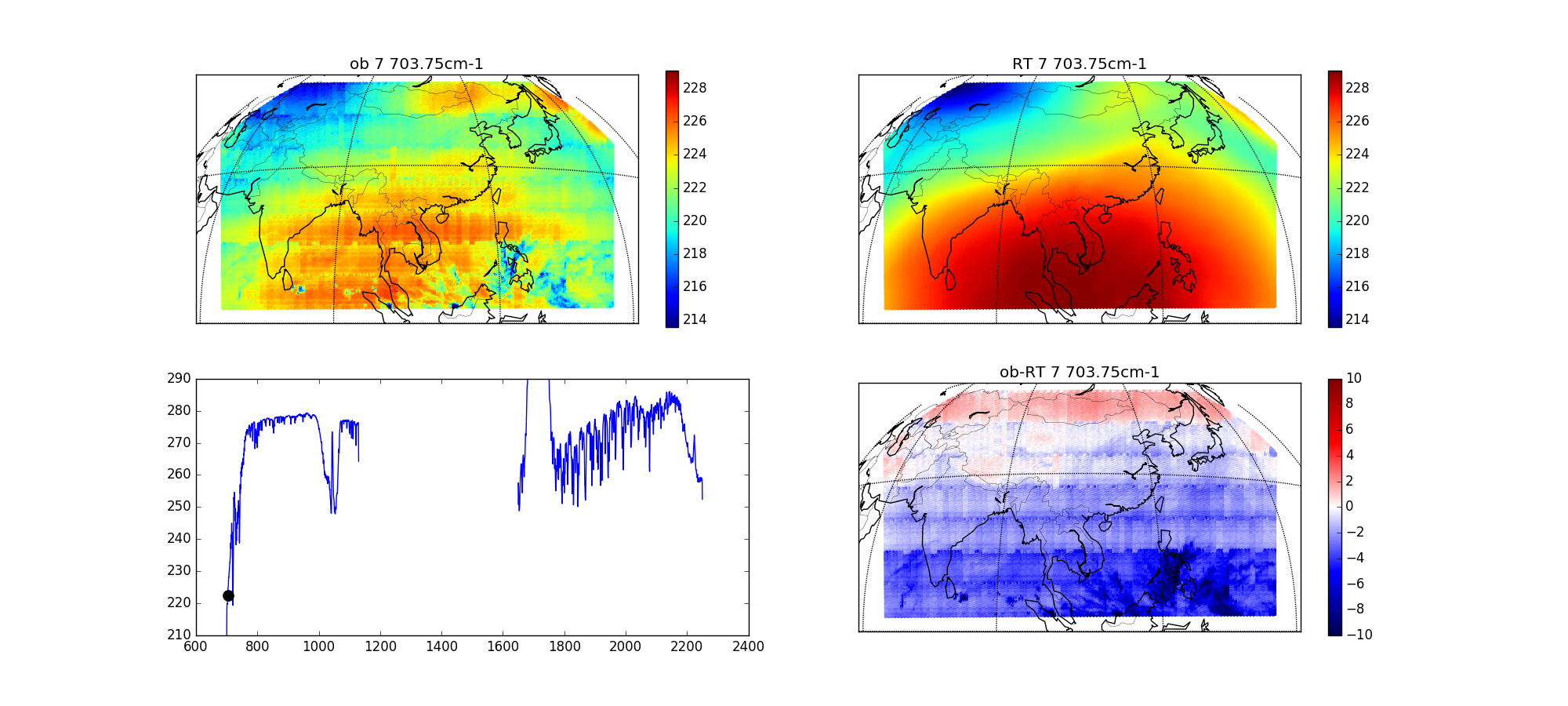 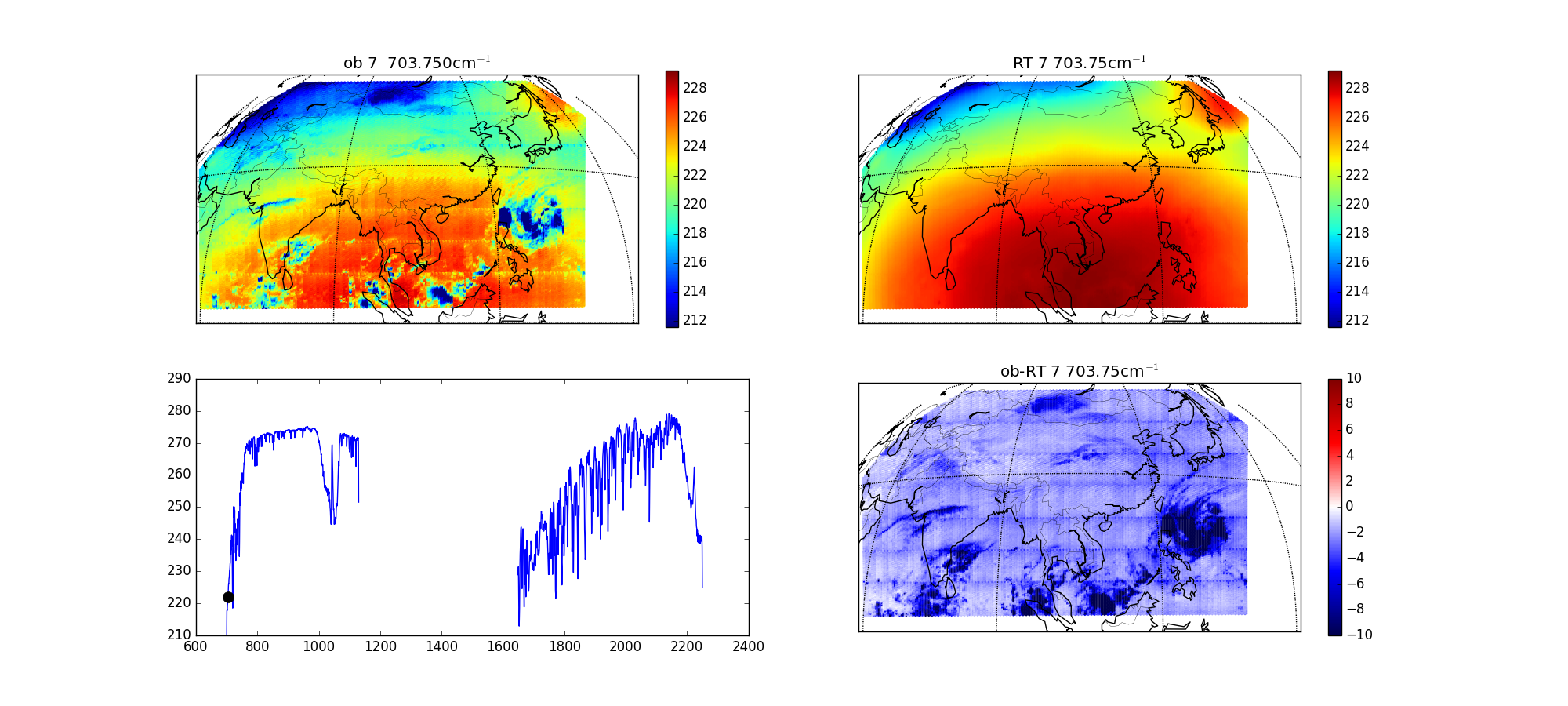 V1
V3
Less than 1K for most channels in LW band
Future work
Add GSICS monitoring of FY-4/GIIRS using GSICS inter-calibration/inter-comparison
Bias at reference temperature
Uncertainty of Tb bias at reference temperature
FY-4A/AGRI IR gsics correction products development
FY-4A/AGRI reflective solar bands (RSB) calibration monitoring.